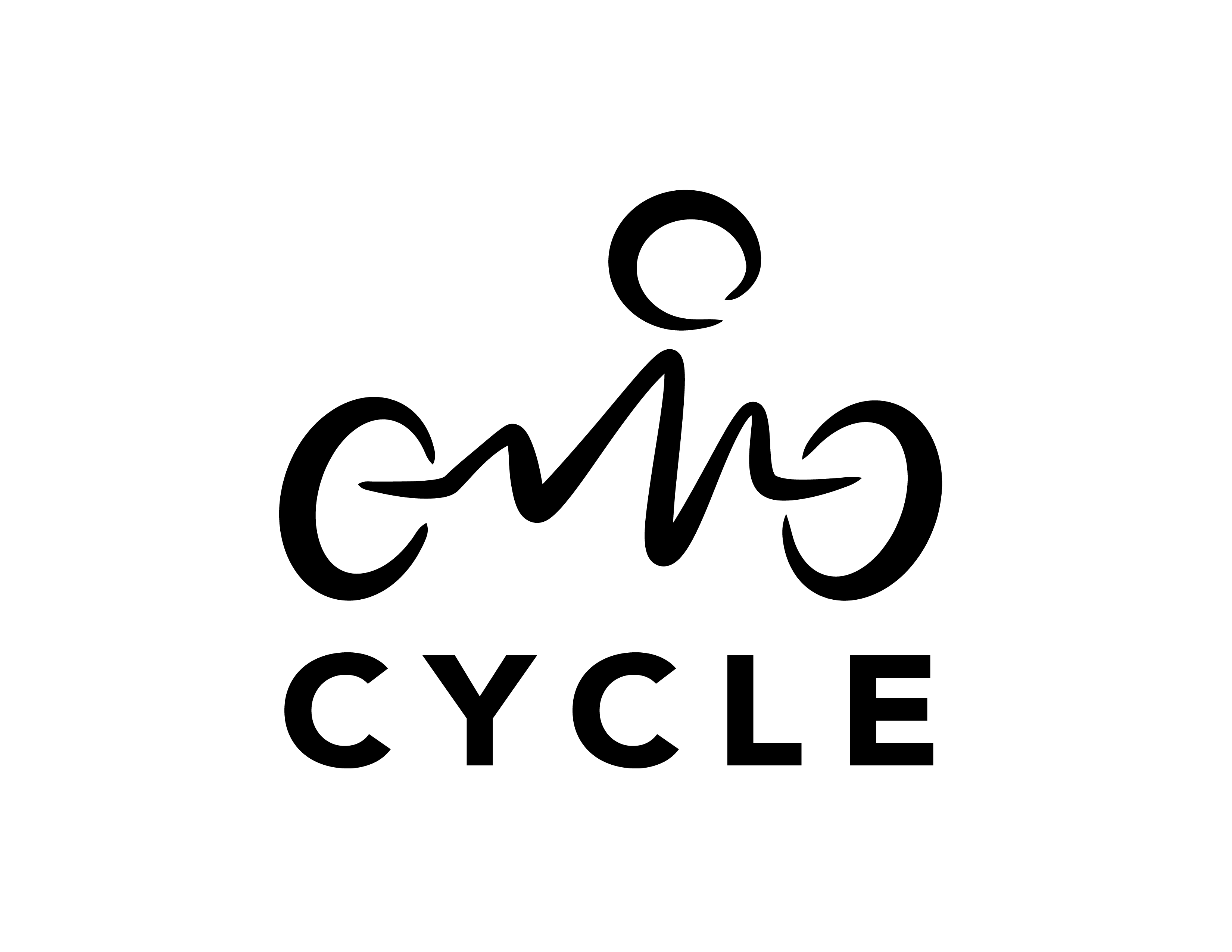 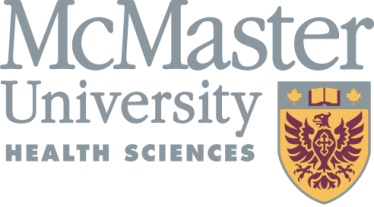 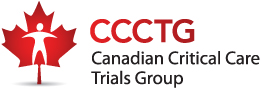 RESEARCH QUESTION:

Among critically ill, mechanically ventilated adults, does early in-bed cycling and routine PT compared to routine PT alone improve physical function at 3 days after ICU discharge?
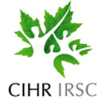 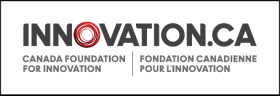 [Speaker Notes: Change title name to RCT
Change research question this ? 
Among critically ill, mechanically ventilated adults, does early in-bed cycling and routine PT compared to routine PT alone improve the primary outcome of physical function at 3 days after ICU discharge and secondary outcomes of strength, physical function, frailty, psychological distress, quality of life, mortality, and healthcare utilization? 
Among critically ill, mechanically ventilated adults, what is the cost-effectiveness of cycling and routine PT compared to routine PT alone?]
Rationale for CYCLE
Patients developing muscle weakness in the ICU are at a higher risk of death and disability
Muscle weakness begins within the 1st 7 days of bed rest
Exercise started within 1.5 days of mechanical ventilation improved patients’ function at hospital discharge
Cycling started 2 weeks after ICU admission improved patients’ 6-minute walk at hospital discharge
Can cycling start earlier in a patient’s ICU stay and will it improve patients’ function at 3 days post ICU?
CYCLE RCT Main Inclusion and Exclusion Criteria
Inclusion Criteria
Exclusion Criteria
Adults > 18 years old
Invasively mechanically ventilated < 4 days
Expected additional 2 Day ICU stay
Ambulated independently (with or without gait aid) pre-hospital admission
ICU LOS < 7 days
Acute condition impairing ability to cycle (e.g., leg fracture)
Proven or suspected neuromuscular weakness affecting the legs (e.g., stroke, Guillain Barre)
Inability to follow commands in local language pre-ICU
Severe cognitive impairment pre-ICU 
Temporary pacemaker
Pregnancy (or suspected pregnancy)
Expected hospital mortality >90%
Body habitus unable to fit the bike
Palliative goals of care 
Able to march on spot at the time of screening
Cycling exemption not resolved during 1st 4 days of mechanical ventilation
Cycling / Routine PT Exemptions
Increase in vasopressor/ inotrope within last 2 hours
Active MI, or unstable/ uncontrolled arrhythmia per ICU team
MAP<60 or >110 mmHg or per treating team within the last 2 hours
Heart Rate <40 or >140 bpm within the last 2 hours
Persistent SpO2 <88% or per treating team within the last 2 hours
Neuromuscular blocker within last 4 hours
Severe agitation (RASS>2 [or equivalent]) within last 2 hours
Uncontrolled pain
Change in goals to palliative care 
Team perception that in-bed cycling or therapy is not appropriate for other new reasons (e.g., acute peritonitis, new incision/wound, known/suspected muscle inflammation (e.g., rhabdomyolysis)
Patient or proxy refusal
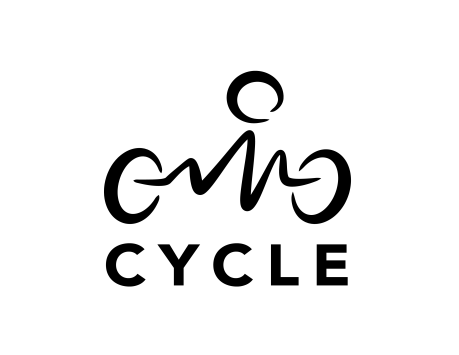 RCT Study Schema
Awake
3 d Post-ICU Discharge
Randomized/ Study Entry ≤4 d MV
ICU Discharge
Hospital Discharge
90 Day Post Randomization
ICU Admission
30 min Cycling + Routine PT or Routine PT
Clinical Course
Intubated
Routine PT*
Study Outcome Assessments
Test #5
Test #1
Test #2
Test #3
Test #4
Intervention: 30 minutes cycling/ day + routine PT or routine PT alone during their ICU stay (5 d/ week, excluding statutory holidays, maximum 28 days)
Once a patient can march on the spot, cycling in the ICU will be discontinued
Assessments:  ICU awakening, ICU discharge, 3 days post-ICU discharge & Hospital discharge, 90 days post randomization
As of July 26, 2018
[Speaker Notes: What’s new?]
Questions?
Contact:
Insert RC, PI and co-I contact information here

Thank you!
This study is approved by the xxxxx Ethics Board (insert ethics board and approval # here)